মোট ডেবিট
মোট ক্রেডিট
সবাইকে স্বাগতম
মালিকানা স্বত্ব
সম্পদ
দায়
ব্যয়
আয়
পরিচিতি
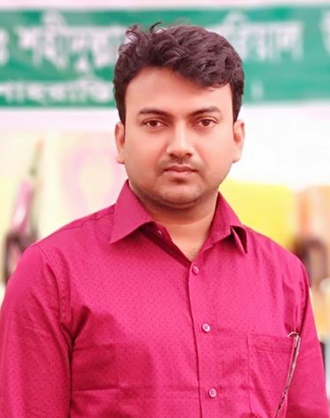 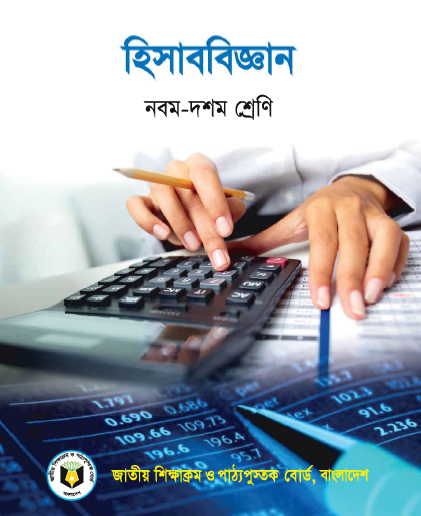 হিসাববিজ্ঞান
নবম-দশম শ্রেণি
নবম অধ্যায় 
(রেওয়ামিল)
 সময়: ৫০ মিনিট
তারিখ: 2৩/০৪/২০২০
মোঃ মামুনুর রশীদ
সহকারী শিক্ষক
দেবকরা মারগুবা ডঃ শহীদুল্লাহ মেমোরিয়াল উচ্চ বিদ্যালয়
শাহরাস্তি, চাঁদপুর।
মোবাইল: 01726 126141
E-mail: mamundmdsmhs@gmail.com
2
রেওয়ামিল প্রস্তুতের মূল উদ্দেশ্য কী?
হিসাবের গাণিতিক শুদ্ধতা যাচাই করা।
তাহলে, রেওয়ামিলের শুদ্ধতার জন্য আমাদের কী করতে হবে?
রেওয়ামিল প্রস্তুতের ক্ষেত্রে বিবেচ্য বিষয়সমূহ জানতে হবে।
রেওয়ামিল প্রস্তুতকরণে বিবেচ্য বিষয়সমূহ
আজকের পাঠ
শিখনফল
এই পাঠ শেষে শিক্ষার্থীরা …
রেওয়ামিল প্রস্তুতকরণে বিবেচ্য বিষয়সমূহ ব্যাখ্যা করতে পারেব।
বিবেচ্য বিষয় : ১
প্রারম্ভিক মজুদ পণ্য রেওয়ামিলে আসবে।
সমাপনী মজুদ পণ্য রেওয়ামিলে আসবে না।
কেন?
কারণ, সমাপণী মজুদ পণ্য সাধারণত হিসাব কাল শেষ হওয়ার পর গণনা করা হয়। তাই, সমাপনী মজুদপণ্য রেওয়ামিলে থাকে না।
বিবেচ্য বিষয় : ২
প্রারম্ভিক হাতে নগদ এবং প্রারম্ভিক ব্যাংক জমা রেওয়ামিলে আসবে না।
কেন?
কারণ, সমাপনী হাতে নগদ ও সমাপনী ব্যাংক জমার মধ্যেই প্রারম্ভিক জের অন্তর্ভুক্ত থাকে।
একক কাজ
সময়: ৫ মিনিট
মজুদ পণ্য হিসাবভুক্তকরণে বিবেচ্য বিষয় কী?
[Speaker Notes: ূষিত করে]
বিবেচ্য বিষয় : ৩
যে সকল হিসাবে প্রদত্ত না প্রাপ্ত উল্লেখ থাকে না, সেক্ষেত্রে উক্ত হিসাবগুলোকে প্রদত্ত ধরে রেওয়ামিলের ডেবিট দিকে লেখা হয়।
উদাহরণ-
ভাড়া, বাট্টা, কমিশন, সুদ ইত্যাদি।
বিবেচ্য বিষয় : ৪
রেওয়ামিলের ক্রেডিট পাশ ছোট হলে এবং ক্রেডিট পাশে যদি মূলধন দেয়া না থাকে তাহলে পার্থক্যটুকু মূলধন হিসেবে লেখা হয়।
কারণ?
প্রতিটি ব্যবসা প্রতিষ্ঠানেই মূলধন থাকে।
বিবেচ্য বিষয় : ৫
বিক্রয় খতিয়ানের উদ্বৃত্তকে দেনাদার হিসাব ধরে ডেবিট করতে হবে।
বিবেচ্য বিষয় : ৬
ক্রয় খতিয়ানের উদ্বৃত্তকে পাওনাদার হিসাব ধরে ক্রেবিট করতে হবে।
বিবেচ্য বিষয় : ৭
শিক্ষানবিশ ভাতা ডেবিট লেখা হয়। 
কারণ, শিক্ষানবিশ ভাতা প্রতিষ্ঠান প্রদান করে থাকে।
শিক্ষানবিশ সেলামী ক্রেডিট লেখা হয়। 
কারণ, শিক্ষানবিশ সেলামী প্রতিষ্ঠান পেয়ে থাকে।
বিবেচ্য বিষয় : ৮
সম্ভাব্য দায় ও সম্ভাব্য সম্পদ লেখা হয় না।
কারণ, এগুলো নিশ্চিত নিশ্চিত দায় বা সম্পদ নয়।
সম্ভাব্য দায় ও সম্ভাব্য সম্পদকে পাদটীকা হিসাবে রেওয়ামিলের নিচে দেখাতে হবে।
বিবেচ্য বিষয় : ৯
সম্ভব সকল চেষ্টার পরও যদি রেওয়ামিল না মিলে সেক্ষেত্রে সাময়িকের জন্য পার্থক্যকে অনিশ্চিত হিসাবে লেখা হয়।
জোড়ায় কাজ
সময়: ১০ মিনিট
কোন কোন হিসাবগুলো রেওয়ামিলের ভিতরে অন্তর্ভুক্ত হয় না-তা চিহ্নিত কর।
[Speaker Notes: ূষিত করে]
মূল্যায়ন
১। সমাপনী মজুদ পণ্য কেন রেওয়ামিলে অন্তর্ভুক্ত হয় না? 
২। প্রারম্ভিক হাতে নগদ এবং প্রারম্ভিক ব্যাংক জমা কেন রেওয়ামিলে অন্তর্ভুক্ত হয় না?
৩। ভাড়া, রেওয়ামিলের কোন দিকে লেখা হয়? 
৪। বিক্রয় খতিয়ানের উদ্বৃত্তকে কী ধরা হয়? 
৫। শিক্ষানবিশ সেলামী রেওয়ামিলের কোন দিকে লেখা হয়?
সবাইকে ধন্যবাদ
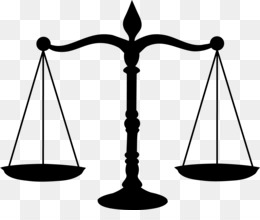